Ash Wednesday
Year B
Joel 2:1-2, 12-17 
or Isaiah 58:1-12    
Psalm 51:1-17
2 Corinthians 5:20b-6:10
Matthew 6:1-6, 16-21
Yet even now, says the LORD, return to me with all your heart, with fasting, with weeping, and with mourning;
Joel 2:12b
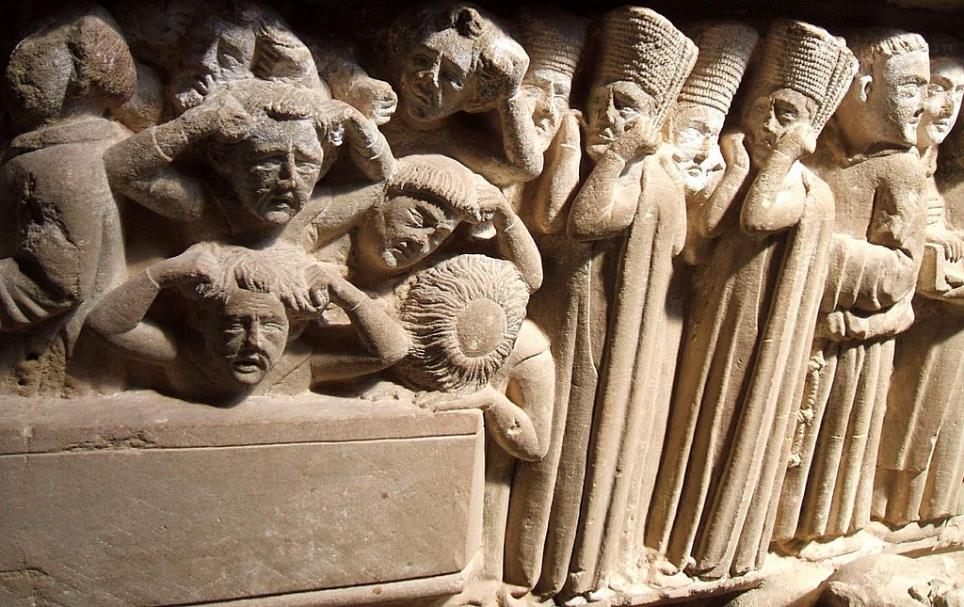 Sepulcher in Cistercian monastery -- Santa María del Salvador, Cañas, Spain
Is not this the fast that I choose: 
	to loose the bonds of injustice, 
	to undo the thongs of the yoke, 
	to let the oppressed go free, 
	and to break every yoke?
Isaiah 58:6
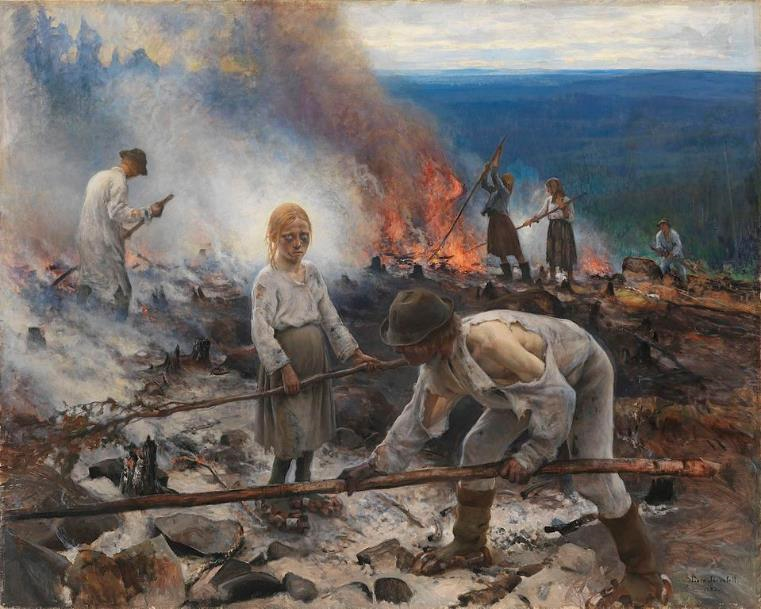 Under the Yoke  --  Eero Jarnefelt, Finnish National Gallery, Helsinki, Finland
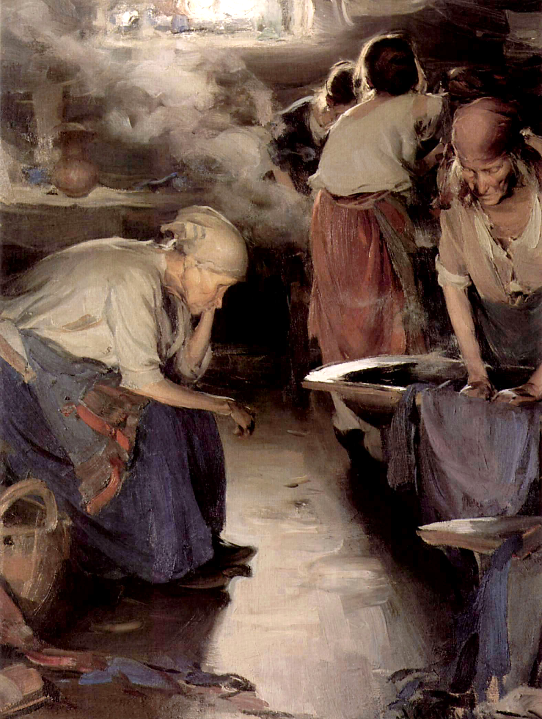 Washerwomen

Abram Archipov
Tretyakov Gallery
Moscow, Russia
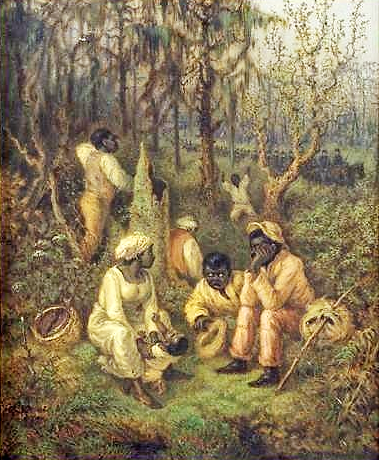 Fugitive Slaves in the Dismal Swamp

New York Historical Society
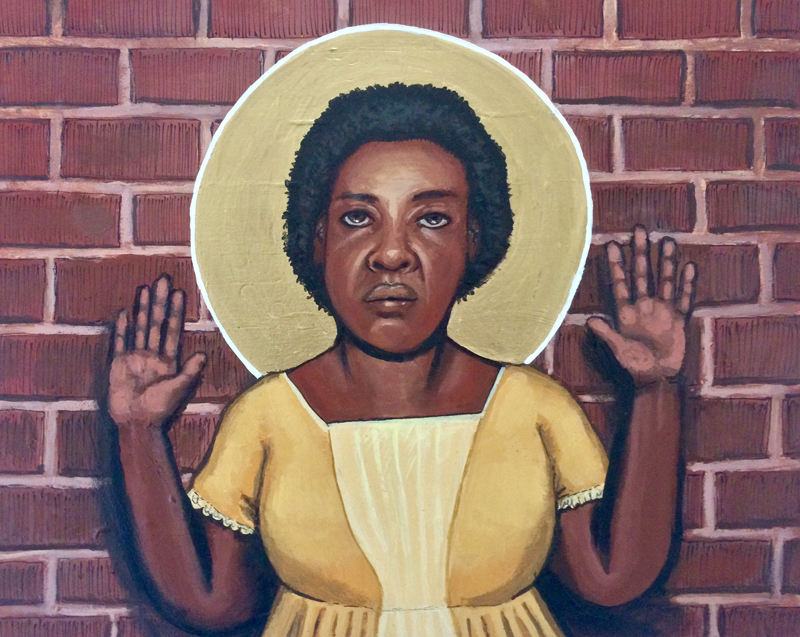 Fannie Lou Hamer, Civil Rights activist  --  Kelly Latimore
Is it not to share your bread with 	the hungry, 
and bring the homeless poor into 	your house; 
when you see the naked, 
	to cover them, 
and not to hide yourself from your 	own kin?
Isaiah 58:7
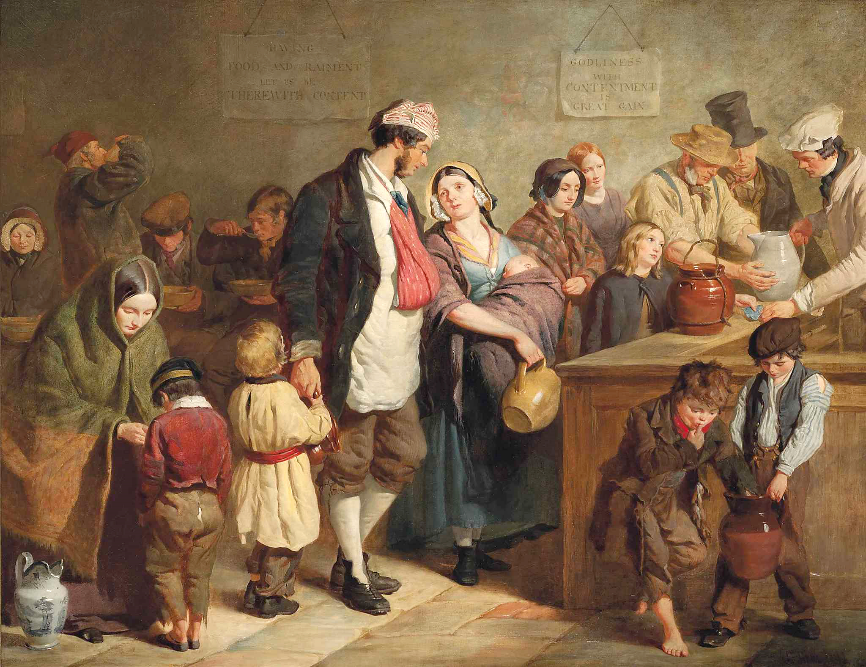 Parish Soup Kitchen  --  George Hicks
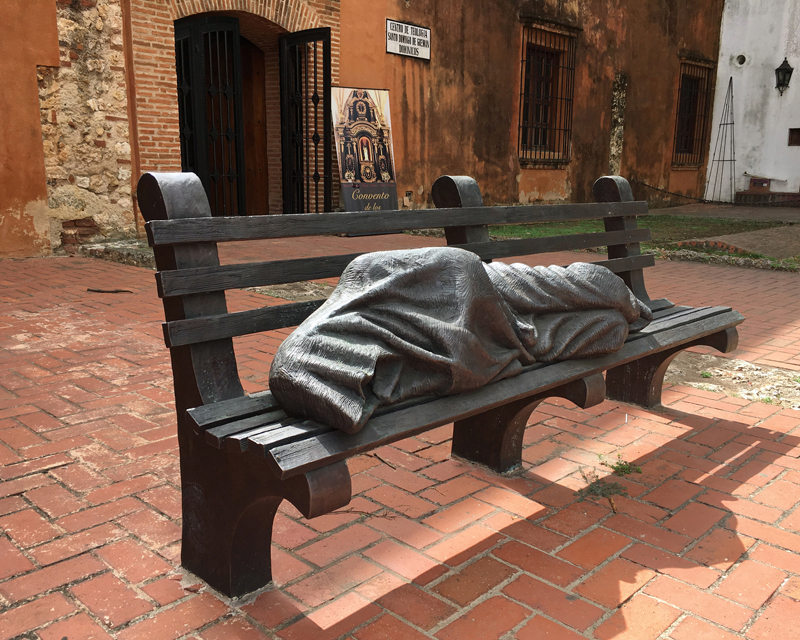 Homeless Jesus  --  Timothy Schmalz, Dominican Convent, Santo Domingo, Dominican Republic
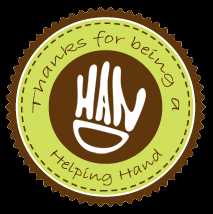 Thanks for Being a Helping Hand  -- Ibrahim Ebi, graphic image using stylized Arabic script
Create in me a clean heart, O God, and put a new and right spirit within me.
Psalm 51:10
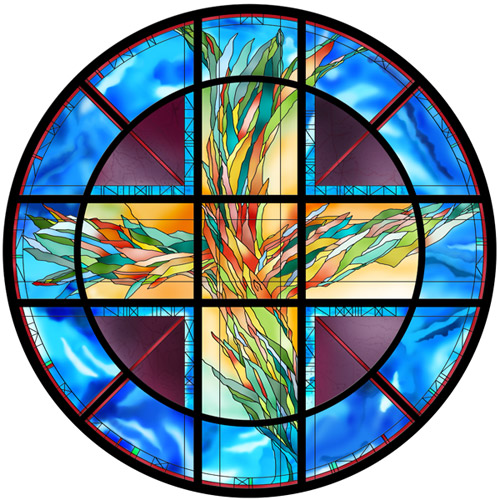 Living Cross

Sarah Hall, stained glass artist
... we have commended ourselves … by purity, knowledge, patience, kindness, holiness of spirit, genuine love, truthful speech, and the power of God;
2 Corinthians 6:4b, 6, 7a
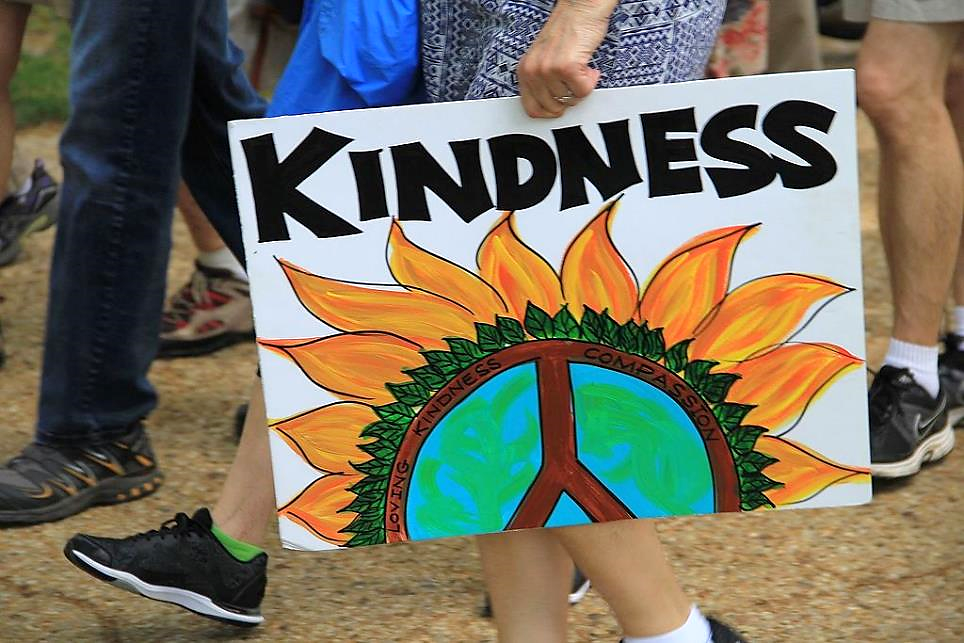 Kindness, Compassion, Peace  --  People's Climate March, 2017
"Beware of practicing your piety before others in order to be seen by them … "
Matthew 6:1a
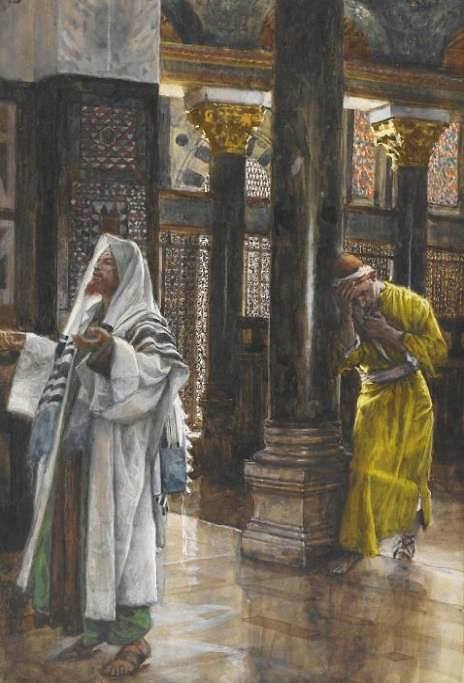 Pharisee and the Publican

James Tissot
Brooklyn Museum
New York, NY
"Do not store up for yourselves treasures on earth, where moth and rust consume … but store up for yourselves treasures in heaven … "
Matthew 6:19a, 20a
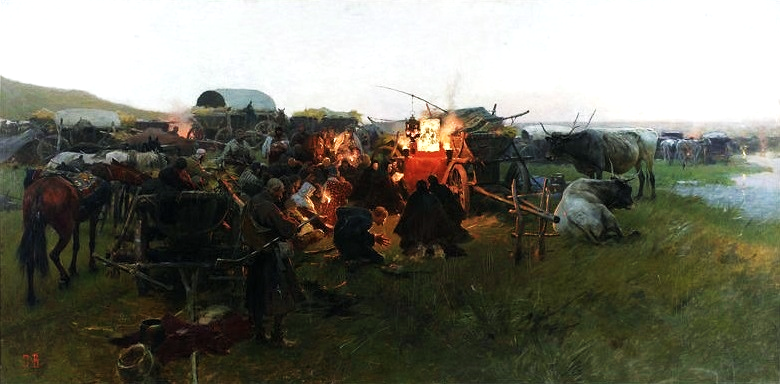 Prayer in the Steppe  --  Jozef Brandt, National Museum, Warsaw, Poland
But when you give alms, do not let your left hand know what your right hand is doing, so that your alms may be done in secret;
Matthew 6:3-4a
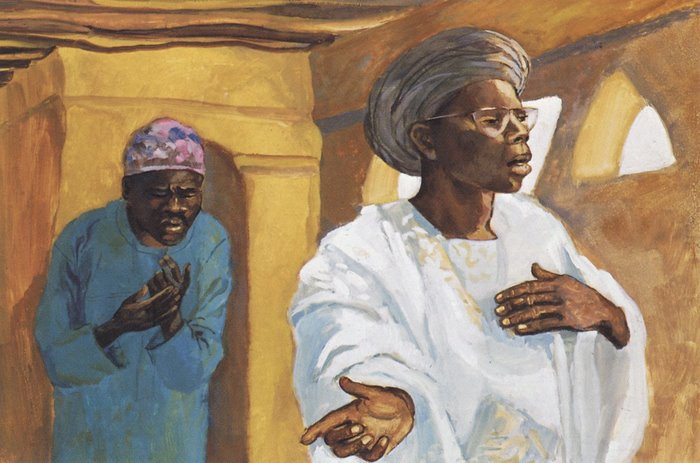 The Pharisee and the Publican  --  JESUS MAFA, Cameroon
For where your treasure is, there your heart will be also.
Matthew 6:21
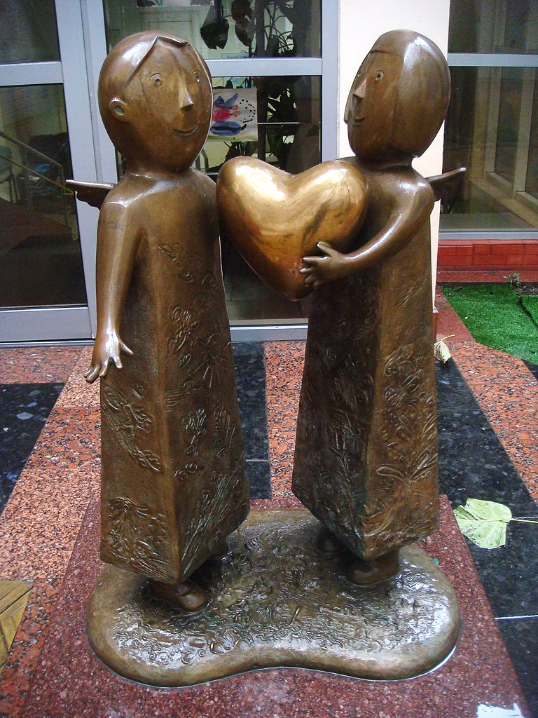 Heart of the World

Mikhail Reva
Odessa Children's Hospital
Odessa, Ukraine
Credits
New Revised Standard Version Bible, copyright 1989, Division of Christian Education of the National Council of the Churches of Christ in the United States of America. Used by permission. All rights reserved.
https://commons.wikimedia.org/wiki/File:Ca%C3%B1as_-_Monasterio_11_(Sepulcro_de_la_Beata_Urraca_D%C3%ADaz_de_Haro).jpg
https://commons.wikimedia.org/wiki/File:Eero_J%C3%A4rnefelt_(1863-1937)-_Under_the_Yoke_(Burning_the_Brushwood)_-_Raatajat_rahanalaiset_-_Kaski_-_Tr%C3%A4lar_under_penningen_-_Sved_(31948645643).jpg
http://www.yorckproject.de
http://commons.wikimedia.org/wiki/File:Great_Dismal_Swamp-Fugitive_Slaves.jpg
https://kellylatimoreicons.com/contact/
https://commons.wikimedia.org/wiki/File:George_Elgar_Hicks_-_The_Parish_Soup_Kitchen.jpg
https://commons.wikimedia.org/wiki/File:Homeless_Jesus_CCSD_07_2018_9749.jpg
https://commons.wikimedia.org/wiki/File:Helping_Hand.png - Ibrahim ebi
https://commons.wikimedia.org/wiki/File:Living_Cross_by_Sarah_Hall.jpg
https://commons.wikimedia.org/wiki/File:People%27s_Climate_March_2017_in_Washington_DC_35.jpg
https://commons.wikimedia.org/wiki/File:Tissot_The_Pharisee_and_the_publican_Brooklyn.jpg
https://commons.wikimedia.org/wiki/File:Brandt_Prayer_in_the_steppe.jpg
http://diglib.library.vanderbilt.edu/act-imagelink.pl?RC=48268
https://commons.wikimedia.org/wiki/File:Children_sculpture_by_Mikhail_Reva.jpg
Additional descriptions can be found at the Art in the Christian Tradition image library, a service of the Vanderbilt Divinity Library, http://diglib.library.vanderbilt.edu/.  All images available via Creative Commons 3.0 License.